Keystone Data Presentation
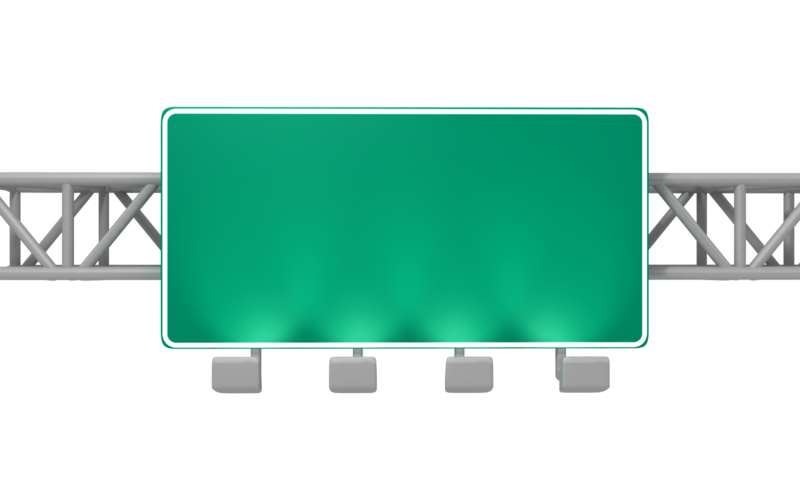 Algebra I Data
Algebra 1 Winter 2012/13
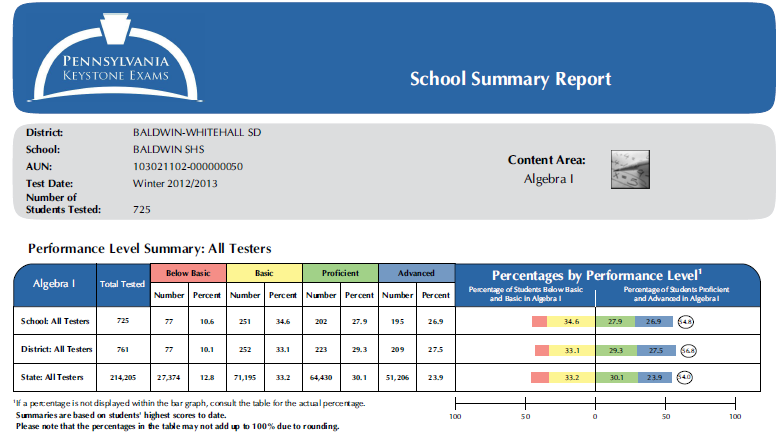 54.8%
Algebra 1 Spring 2013
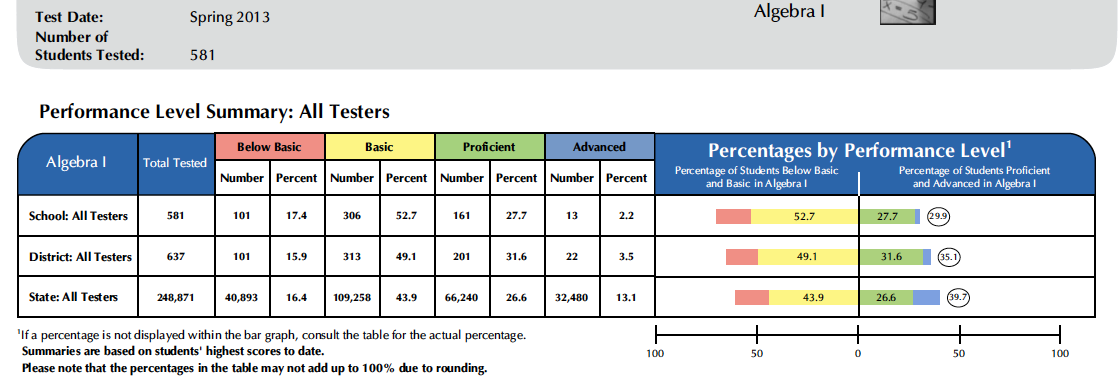 29.9%
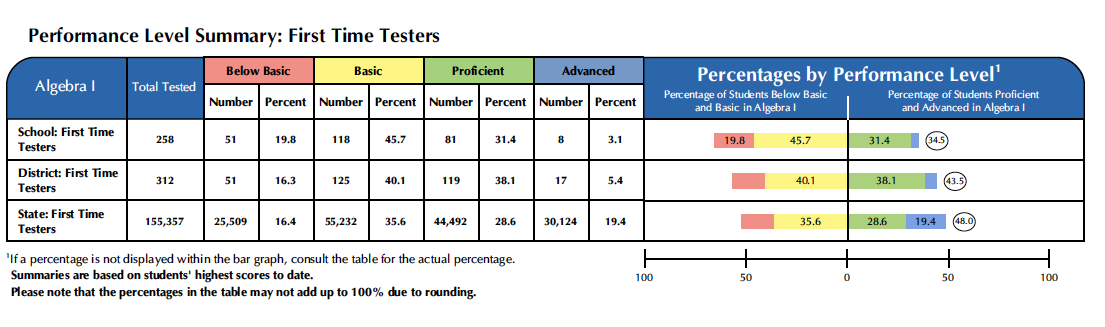 34.5%
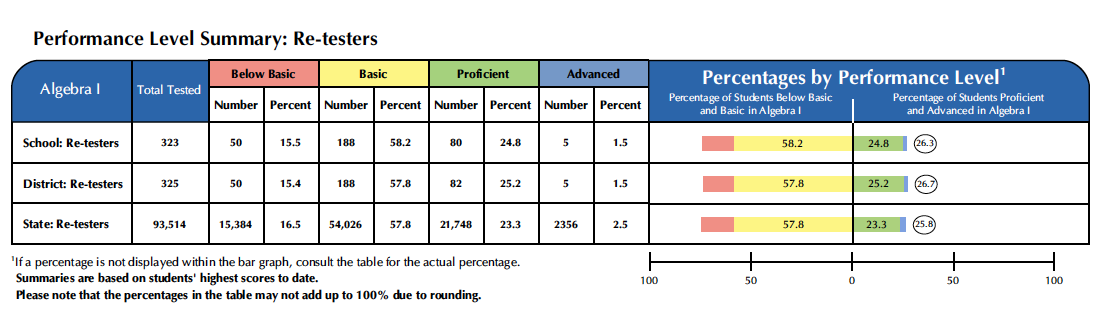 26.3%
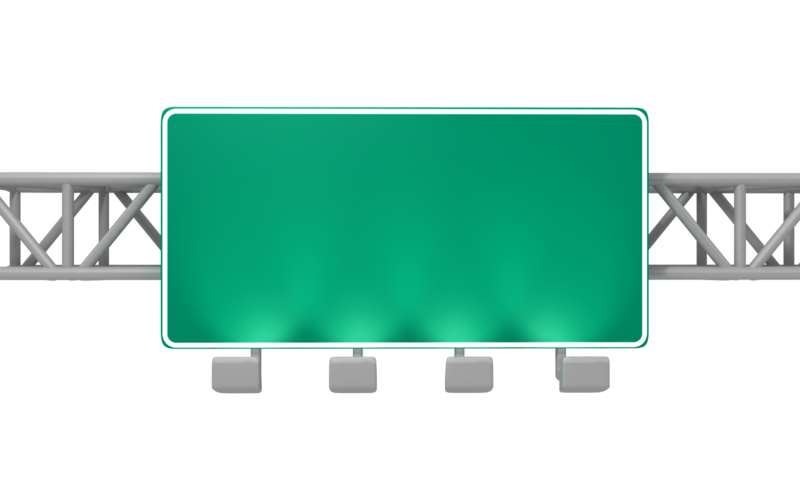 Biology Data
Biology Winter 2012/13
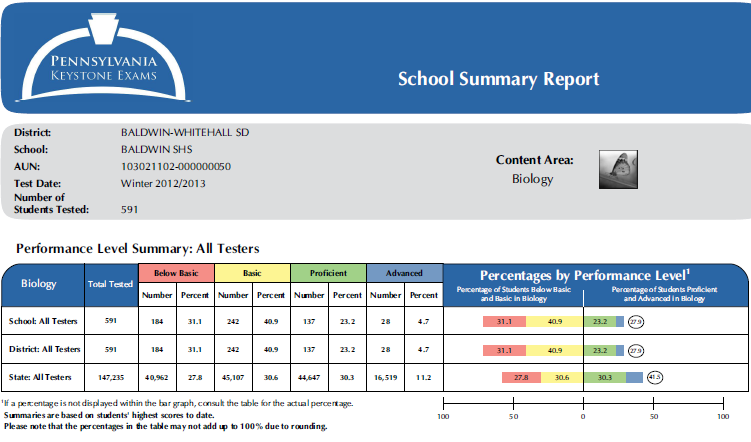 27.9%
Biology Spring 2013
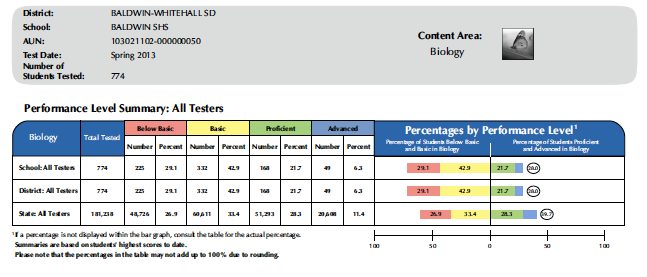 28.0%
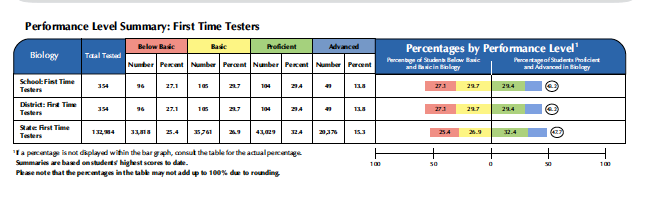 43.2%
15.2%
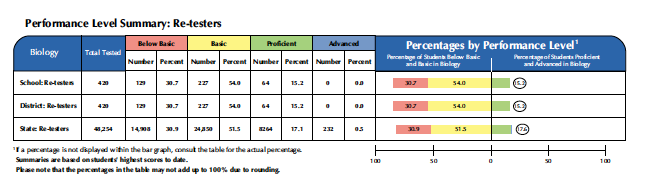 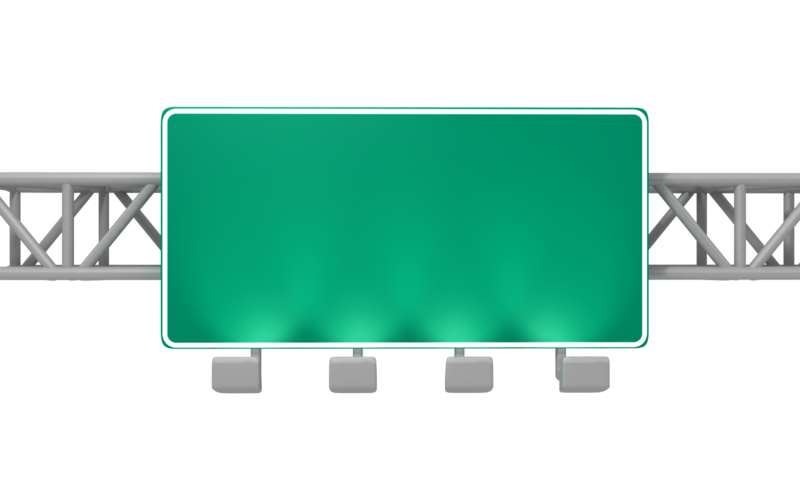 Literature Data
Literature Winter 2012/13
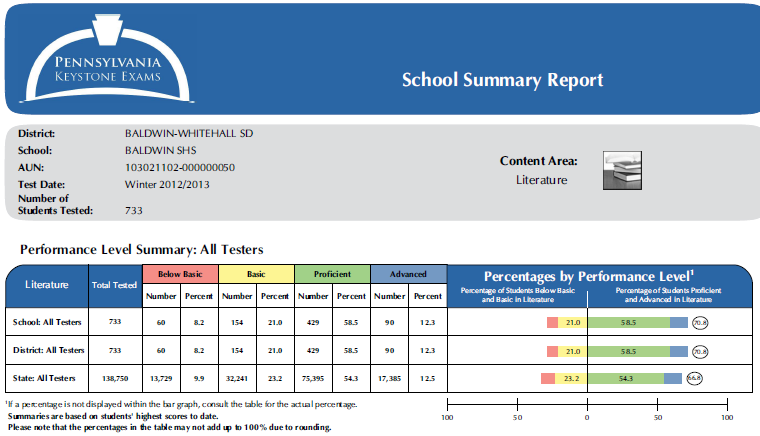 70.8%
Literature Spring 2013
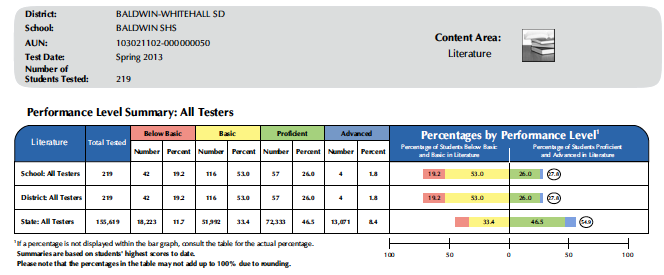 27.8%
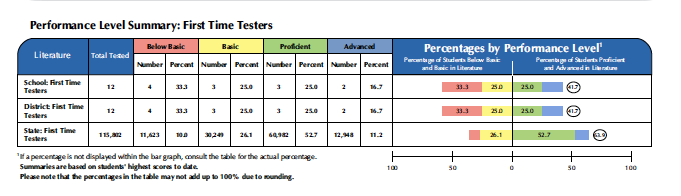 41.7%
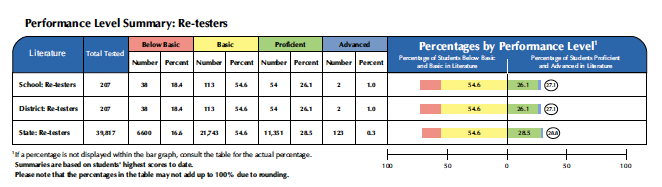 27.1%
2012-13 Keystones Grade 11
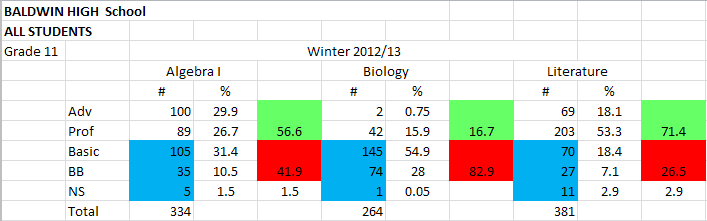 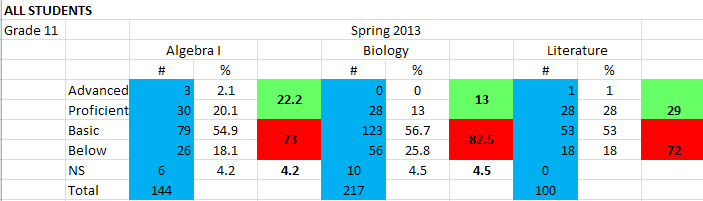 2012-13 Keystones Grade 10
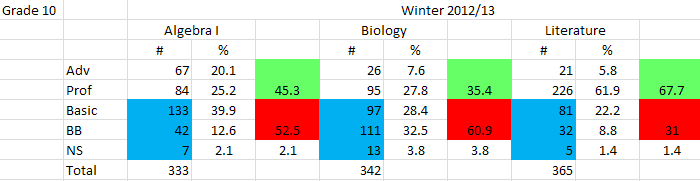 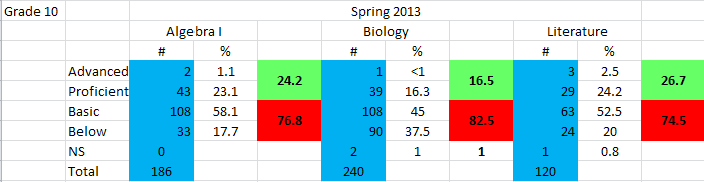 2012-13 Keystones Grade 9
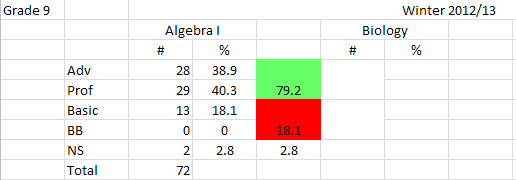 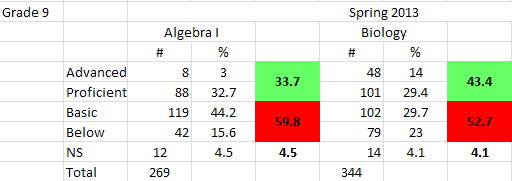 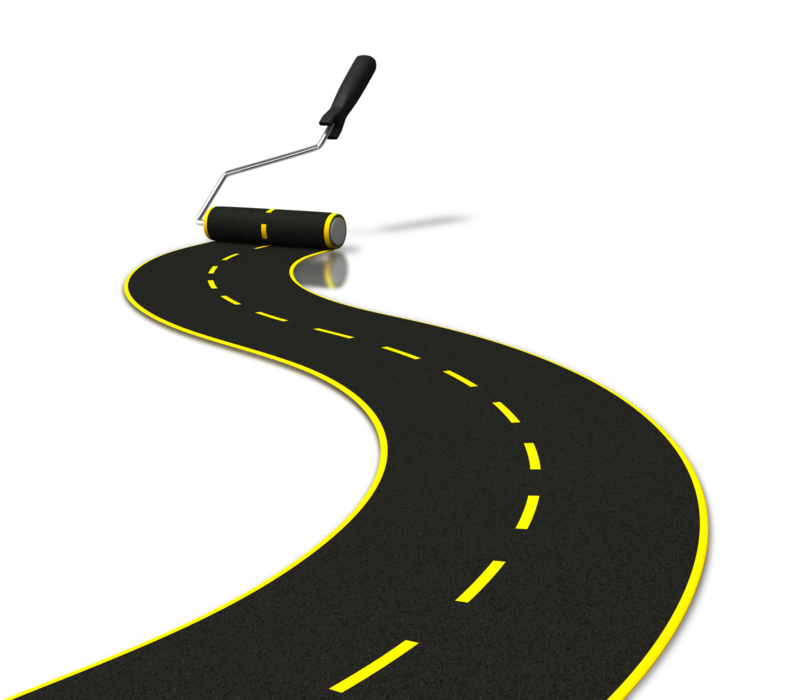 The Road Ahead-Next Steps